UNIVERSITA’ DEGLI STUDI DI ROMA
“ SAPIENZA”
 
I FACOLTA’ di MEDICINA e CHIRURGIA
- SEDE DI LATINA -
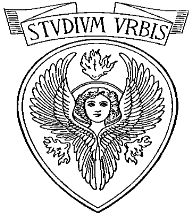 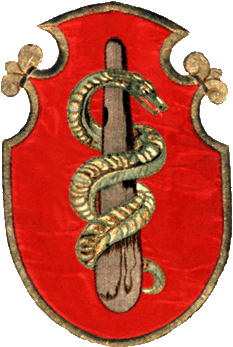 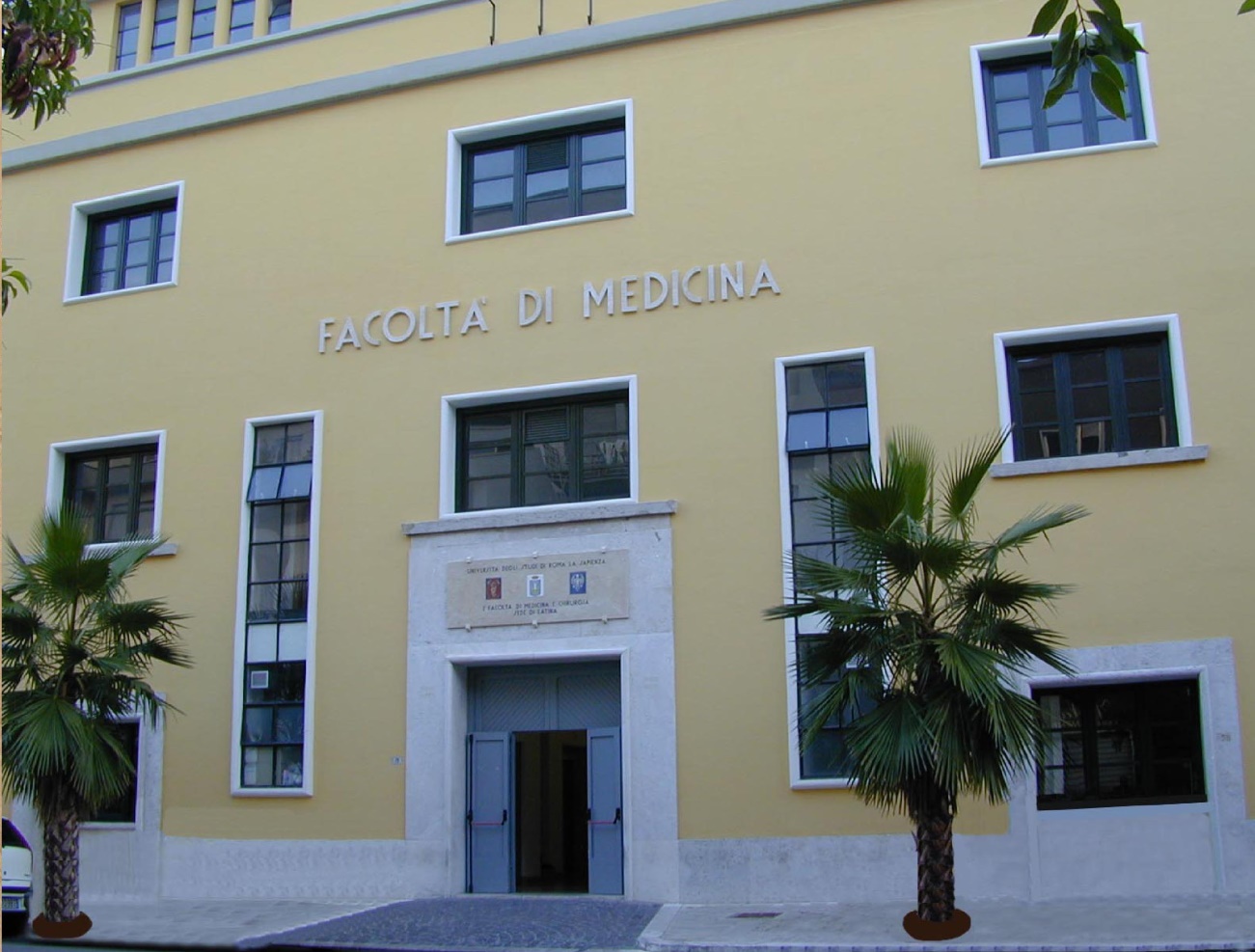 UNIVERSITA’ DEGLI STUDI DI ROMA
“ SAPIENZA”
 
I FACOLTA’ di MEDICINA e CHIRURGIA
- SEDE DI LATINA -
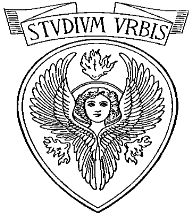 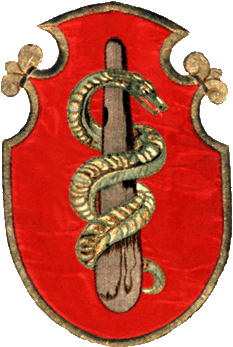 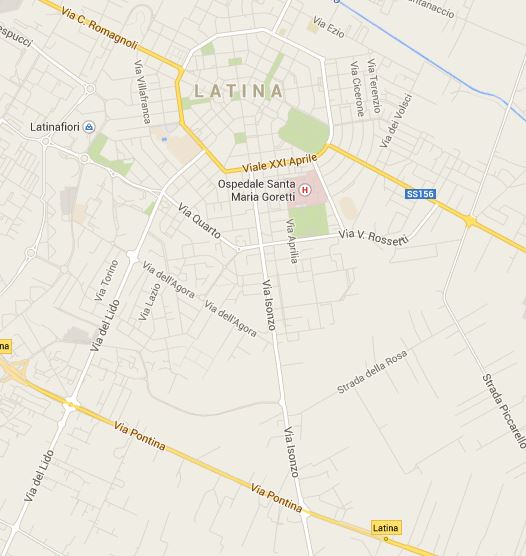 SEDE
Triennio Base
OSPEDALE
Triennio Clinico
ICOT
Corsi integrati del 1° ANNO

I SEMESTRE
 Chimica e Propedeutica Biochimica – Prof. Eugenio Lendaro
  Fisica Medica  – Prof. Roberto Pani
  Biologia e Genetica – Prof. ssa Paola Londei
  Anatomia Umana   – Prof.ssa Cinzia Fabrizi
  Metodologia di base – Prof.ssa Alessandra Spagnoli
ESAMI DEL 1° ANNO

I SEMESTRE
 Chimica e propedeutica biochimica  9 CFU
  Fisica medica  5 CFU

II SEMESTRE
  Biologia e Genetica    12 CFU
  Istologia ed Embriologia   8 CFU

N.B. Queste prove permettono l’acquisizione dei crediti (CFU) necessari per accedere al 2° ANNO

Idoneità si riportano sul libretto consegnato dalla segreteria.
Le 25 ore di lavoro corrispondenti al CFU sono ripartite in:

ore di lezione;

 ore di attività didattica tutoriale svolta in laboratori, reparti assistenziali, ambulatori, day hospital;

c) ore di seminario;

d) ore spese dallo studente nelle altre attività formative previste dall'ordinamento didattico;

e) ore di studio autonomo necessarie per completare la sua formazione.
ATTENZIONE
  IDONEITA’    Prove che facilitano l’acquisizione dei crediti per le materie con un programma complesso

Esempio:                     1° ANNO DI CORSO
I SEMESTRE
Biologia e genetica I

II SEMESTRE
Biologia e genetica II
IDONEITA’
ESAME
12 CFU
1° ANNO
Anatomia I       (I semestre))




Biochimica I     (I semestre)
Idoneità
Idoneità
Idoneità
………..
2° ANNO
Anatomia II        (I semestre)
Anatomia III      (II semestre ESAME 12 CFU)



BiochimicaII     (I semestre ESAME 13 CFU)
BLOCCO ANNUALE
Propedeuticità “culturali”
Punti per il voto di Laurea
I ANNO –  I SEMESTRE - CALENDARIO LEZIONI
Attività Didattica Eletttiva
* Titoli valutati in sede di esame per l’accesso nelle Scuole di Specializzazione (SSD. = Settore Scientifico Disciplinare)
PROVE DI ESAME.
Gennaio/Febbraio - Giugno/Luglio - Settembre

  ANATOMIA UMANA I      (I Semestre Idoneità -  II Semestre Idoneità)
  BIOLOGIA E GENETICA   (I Semestre Idoneità - II Semestre Idoneità;  II Semestre Esame)  
  CHIMICA E PROPEDEUTICA BIOCHIMICA (I Semestre Esame - II Semestre Esame recupero )
  FISICA MEDICA (I Semestre Esame -  II Semestre Esame recupero)
  METODOLOGIA MEDICO SCIENTIFICA I   (I Semestre Idoneità -  II Semestre Idoneità )
Date Esami: Pubblicate su Infostud ed il sito

Verifiche: Bacheca della sede ed il sito

Appunti e comunicazioni con i docenti:
e – Learning e mail nome.cognome@uniroma1.it
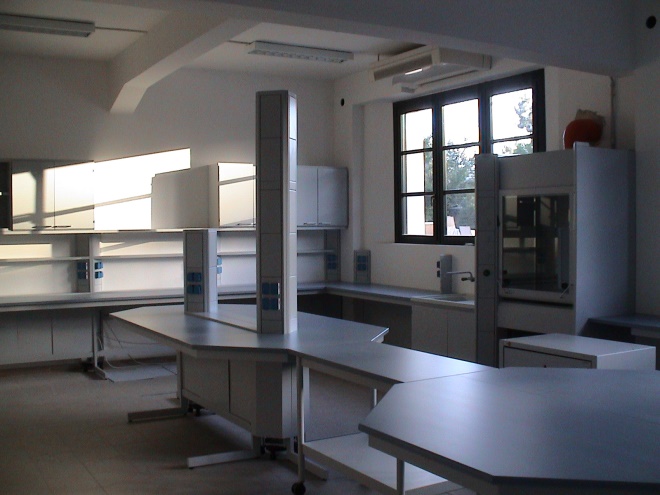 Laboratori didattici
Chimica/Biochimica
Anatomia/Istologia
Biblioteca
N° ~ 100 Testi 
Riviste (messe a disposizione dai docenti)
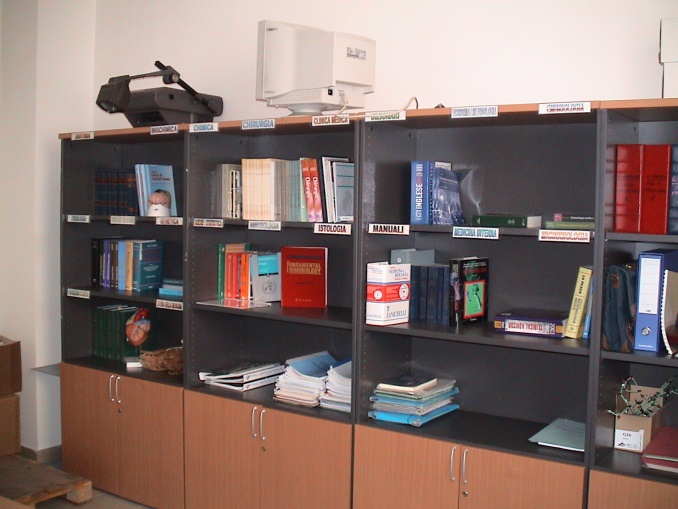 Internet
Wireless collegamento alla biblioteca di Ateneo - e Learning
Valutazione dei Corsi Integrati.
 Seconda settimana Dicembre On Line Infostud
- Intendete proporre osservazioni e commenti propositivi per il docente e per il corso?
– Sono complessivamente soddisfatto di come è stato svolto questo insegnamento? 
– Il coordinamento didattico all’interno del Corso Integrato è stato efficace?
- L’azione del Coordinatore Didattico di Semestre è stata efficace? 
OBBLIGATORIO prima dell’iscrizione all’appello.
PROGESS TEST
PROVA NAZIONALE PER MONITORARE IL PROCESSO DI FORMAZIONE DELLO  STUDENTE
Perché anche il 1° anno?
Linea di base per la giusta valutazione 
novembre ore 9.00

ADE 1 CFU spendibile su tutti i SSD
Se il punteggio dovesse essere superiore alla media dell’ateneo vale come lode.
ART. 6 ?
1° Acquisire i crediti della facoltà di immatricolazione
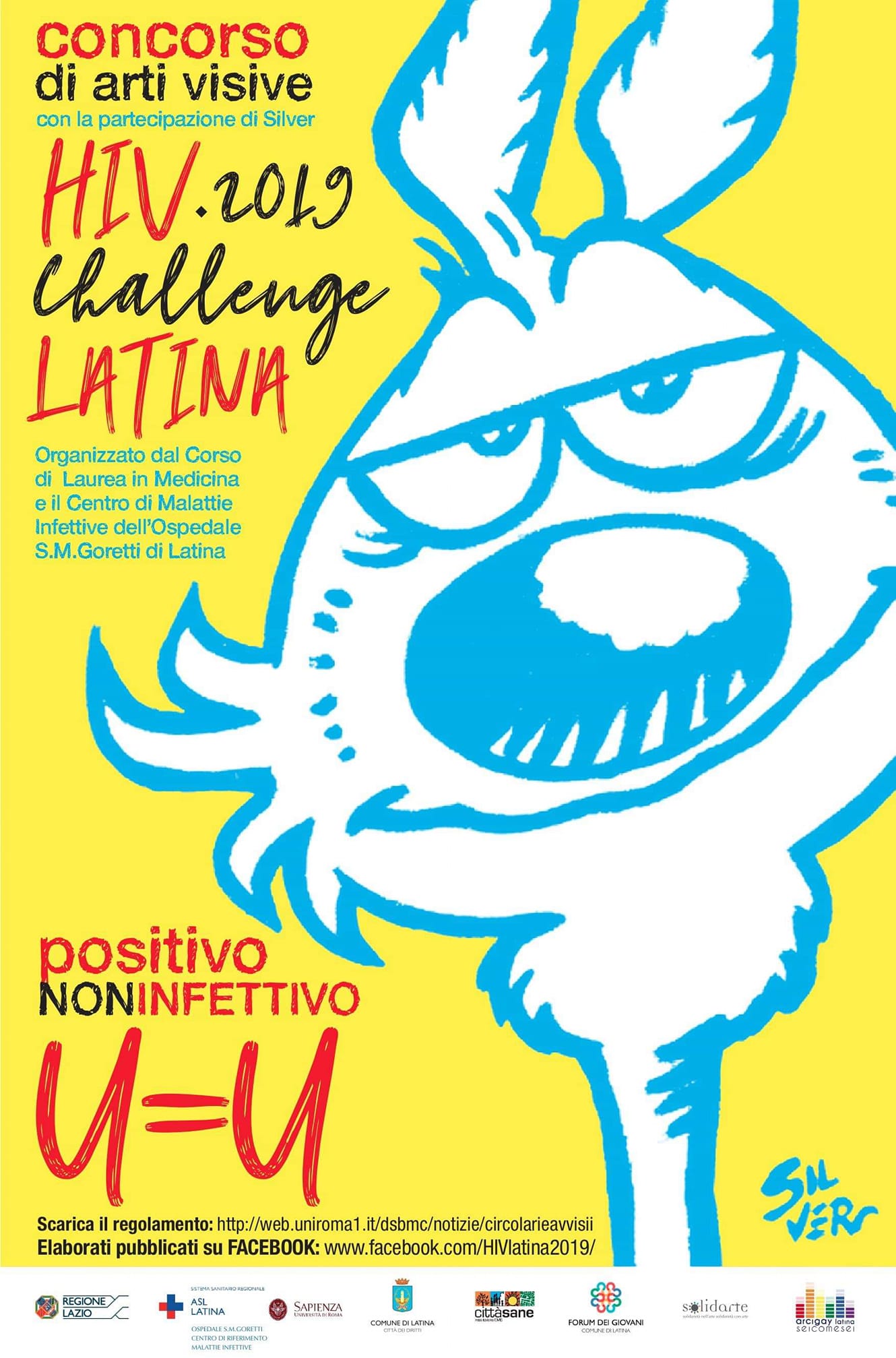 ADE e attività extra curriculari 
gestite dagli studenti  in collaborazione con i docenti 
e 
viceversa
0,5 CFU – Giornata del 1 Dicembre 2019.
“Abbiamo fatto fuori la libertà di pensiero, l’originalità, la creatività individuale che prevede anche la digressione infinita, il collegamento imprevisto, persino l’andare da tutt’altra parte…….”
Paola Mastrocola in  “La scuola raccontata al mio cane” Guanda 2005
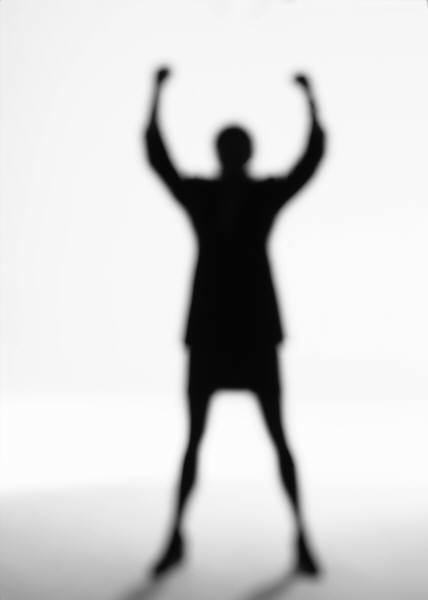